1
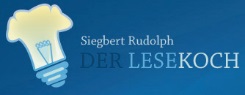 Titel:
Quelle:
Übungsart:
Titel:



Textquelle:
Suchsel
1 - Wörter finden
Siegbert Rudolph

Finde ein Wort pro Seite!
Die Wörter sind immer waagrecht geschrieben.

Druckversion: Satz rechts abdecken!
Präsentation starten: F5
Präsentation verlassen: ESC
Nächste Seite
C:\Users\Lesekoch\OneDrive\A - Übungsdateien\Leseübungs-Sammelsurium\Suchsel 1.pptx - Seite 1
Wörter finden 

Klick auf den ersten Buchstaben und lies!
2
Der Januar ist
der erste Monat
des Jahres.
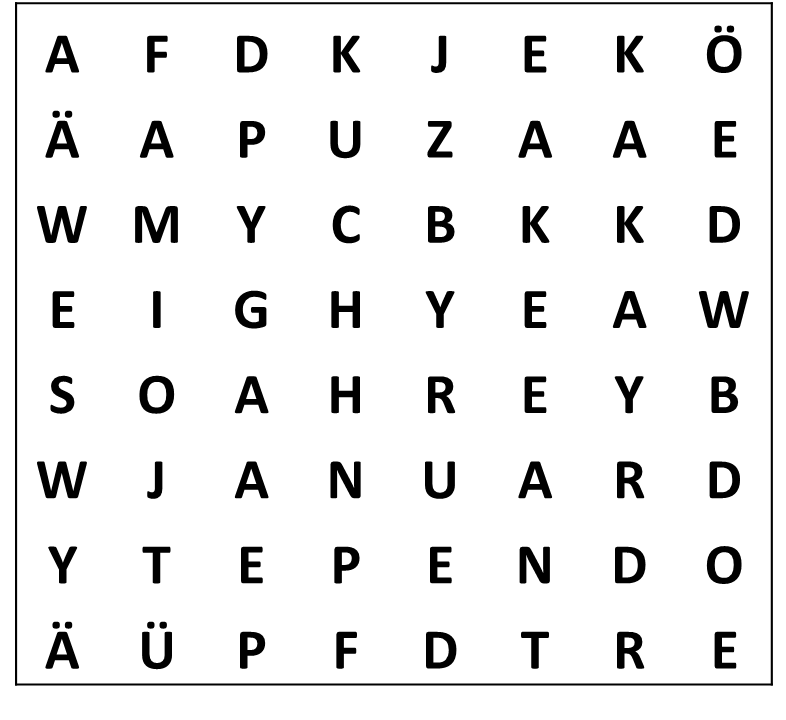 Jedes Jahr fängt
 mit dem Januar an.

Vorige Seite
Nächste Seite
C:\Users\Lesekoch\OneDrive\A - Übungsdateien\Leseübungs-Sammelsurium\Suchsel 1.pptx - Seite 2
Wörter finden 

Klick auf den ersten Buchstaben und lies!
3
Der Keller ist 
die unterste Ebene 
eines Hauses.
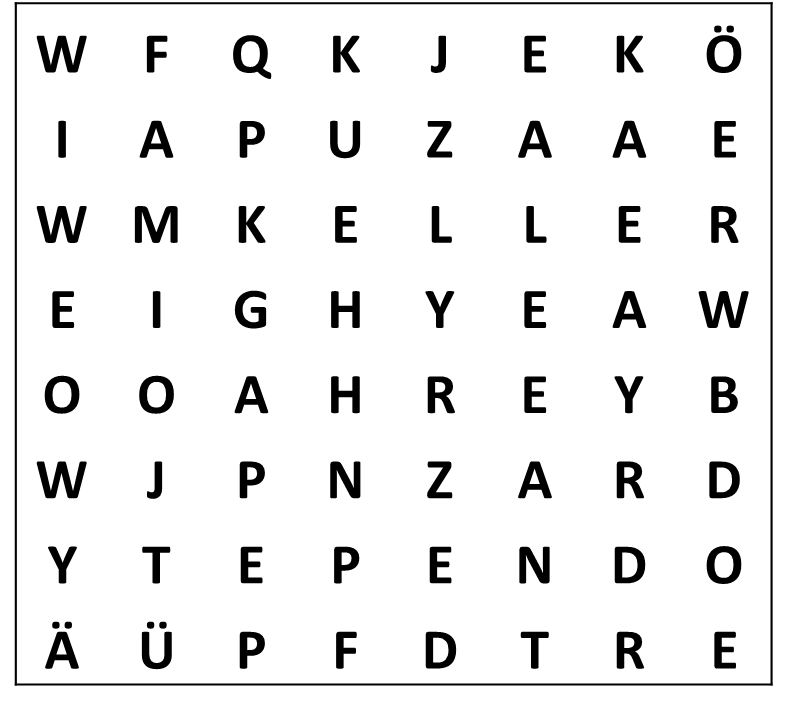 Unter dem Erdgeschoss
ist der Keller.

Vorige Seite
Nächste Seite
C:\Users\Lesekoch\OneDrive\A - Übungsdateien\Leseübungs-Sammelsurium\Suchsel 1.pptx - Seite 3
Wörter finden 

Klick auf den ersten Buchstaben und lies!
4
In einen Koffer
packt man Sachen,
die man auf einer
Reise braucht.
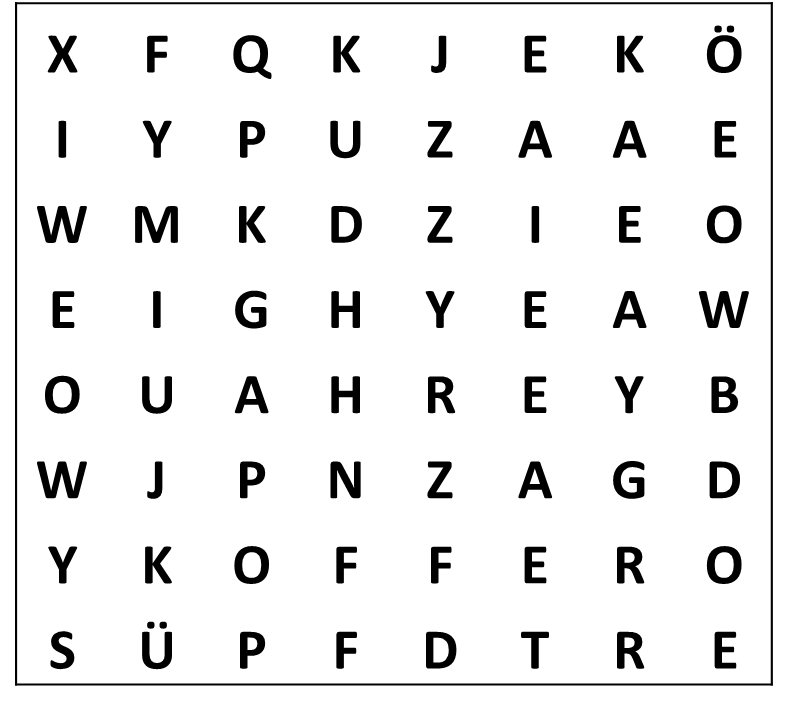 Manchmal reicht
ein Koffer nicht für
die große Reise.

Vorige Seite
Nächste Seite
C:\Users\Lesekoch\OneDrive\A - Übungsdateien\Leseübungs-Sammelsurium\Suchsel 1.pptx - Seite 4
Wörter finden 

Klick auf den ersten Buchstaben und lies!
5
Wenn wir uns 
erholen wollen,
gehen wir hinaus
in die Natur.
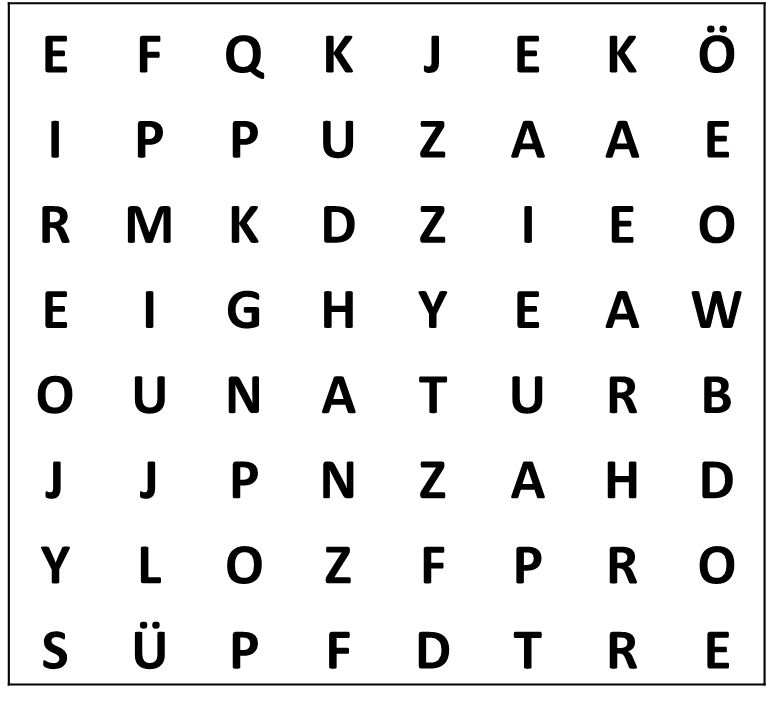 In der Natur 
kann man sich
erholen.

Vorige Seite
Nächste Seite
C:\Users\Lesekoch\OneDrive\A - Übungsdateien\Leseübungs-Sammelsurium\Suchsel 1.pptx - Seite 5
Wörter finden 

Klick auf den ersten Buchstaben und lies!
6
Bei schönem Wetter
gehen viele Leute 
spazieren.
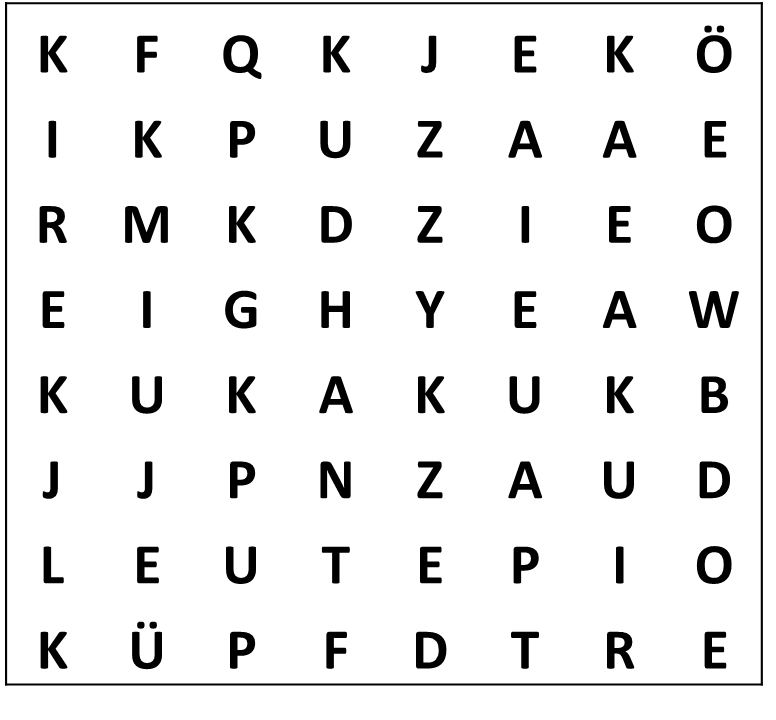 Alle Leute amüsieren
sich gerne.

Vorige Seite
Nächste Seite
C:\Users\Lesekoch\OneDrive\A - Übungsdateien\Leseübungs-Sammelsurium\Suchsel 1.pptx - Seite 6
Wörter finden 

Klick auf den ersten Buchstaben und lies!
7
Das Wetter ist, 
wie es ist, 
manchmal regnet es,
und manchmal scheint
die Sonne.
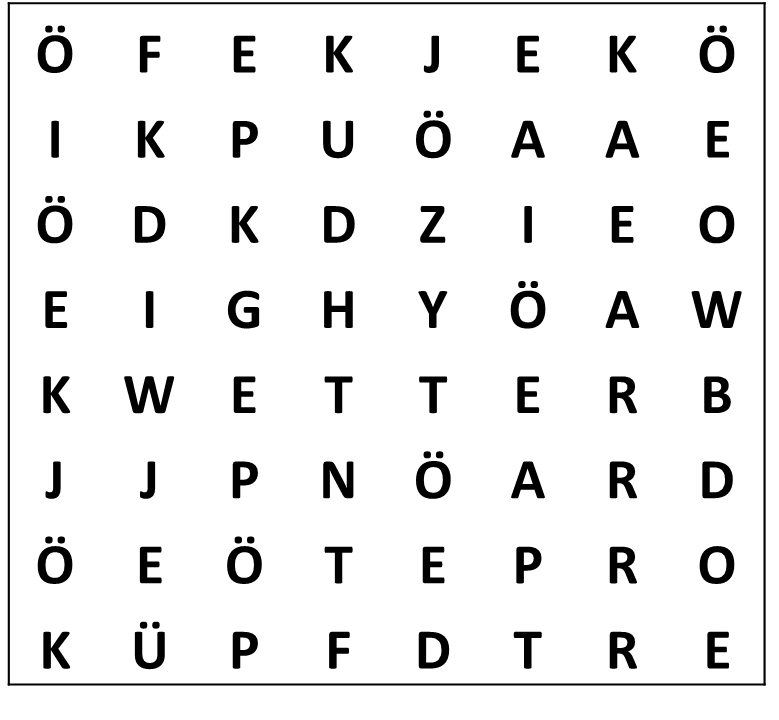 Das Wetter muss
man nehmen
wie es kommt.

Vorige Seite
Nächste Seite
C:\Users\Lesekoch\OneDrive\A - Übungsdateien\Leseübungs-Sammelsurium\Suchsel 1.pptx - Seite 7
Wörter finden 

Klick auf den ersten Buchstaben und lies!
8
Ein Zimmer ist
ein geschlossener Raum,
zum Beispiel 
das Schlafzimmer.
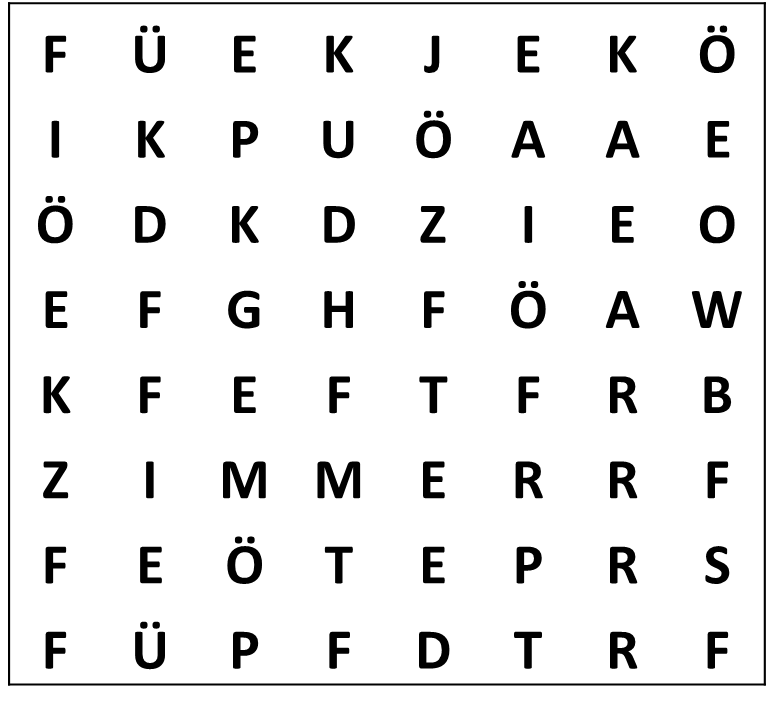 Unsere Wohnung 
hat vier Zimmer.

Vorige Seite
Nächste Seite
C:\Users\Lesekoch\OneDrive\A - Übungsdateien\Leseübungs-Sammelsurium\Suchsel 1.pptx - Seite 8
Wörter finden 

Klick auf den ersten Buchstaben und lies!
9
Wer nicht gut sehen kann,
braucht eine Brille.
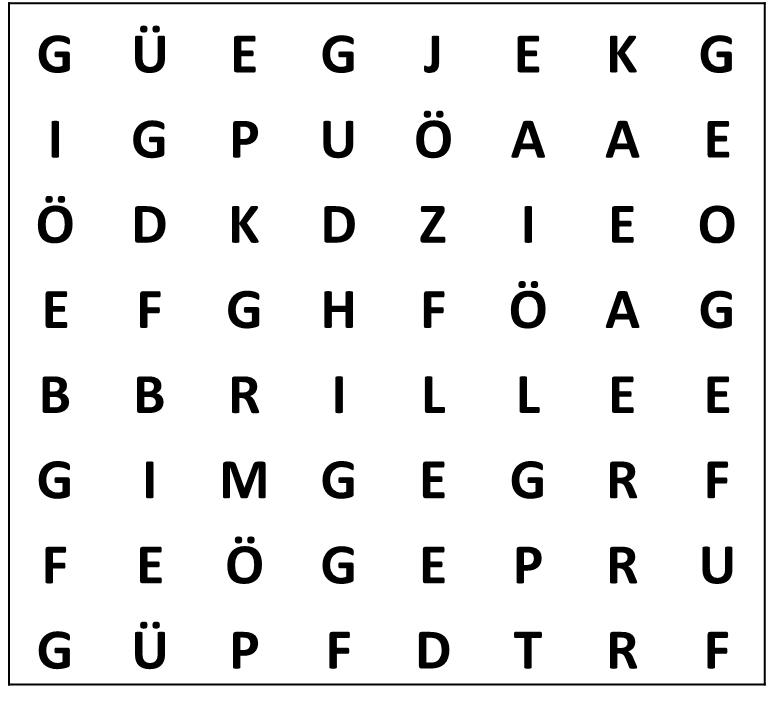 Die Brille sitzt
auf der Nase.

Vorige Seite
Nächste Seite
C:\Users\Lesekoch\OneDrive\A - Übungsdateien\Leseübungs-Sammelsurium\Suchsel 1.pptx - Seite 9
Wörter finden 

Klick auf den ersten Buchstaben und lies!
10
Auf dem Hals 
sitzt der Kopf.
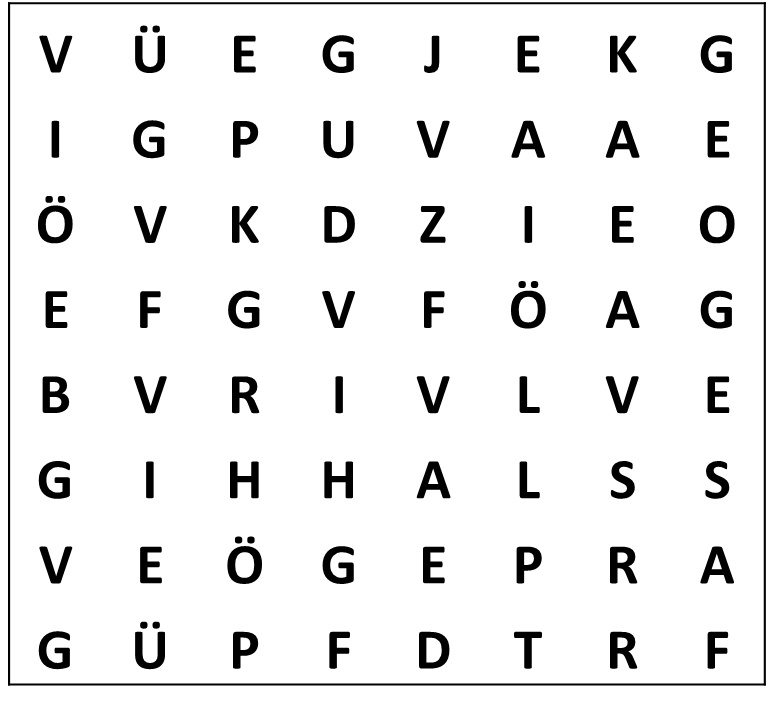 Manche Menschen
kriegen den Hals
nicht voll.

Vorige Seite
Nächste Seite
C:\Users\Lesekoch\OneDrive\A - Übungsdateien\Leseübungs-Sammelsurium\Suchsel 1.pptx - Seite 10
Wörter finden 

Klick auf den ersten Buchstaben und lies!
11
Ein Zelt 
ist eine Behausung
aus Stoff oder Fellen,
die mit Stangen 
und Schnüren befestigt sind.
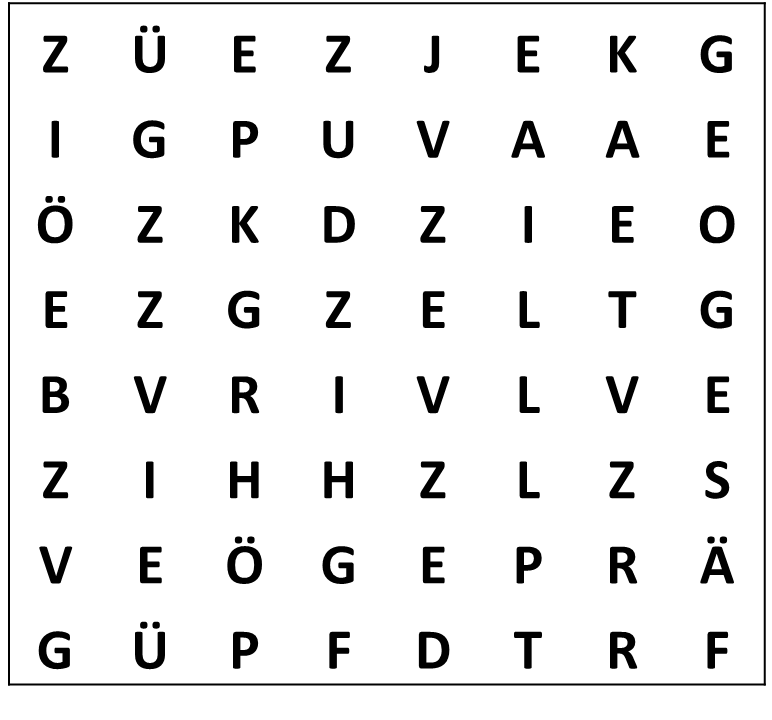 Heute Nacht schlafen
wir im Zelt.

Vorige Seite
Nächste Seite
C:\Users\Lesekoch\OneDrive\A - Übungsdateien\Leseübungs-Sammelsurium\Suchsel 1.pptx - Seite 11
Wörter finden 

Klick auf den ersten Buchstaben und lies!
12
Mit Wörtern können
wir uns ausdrücken!
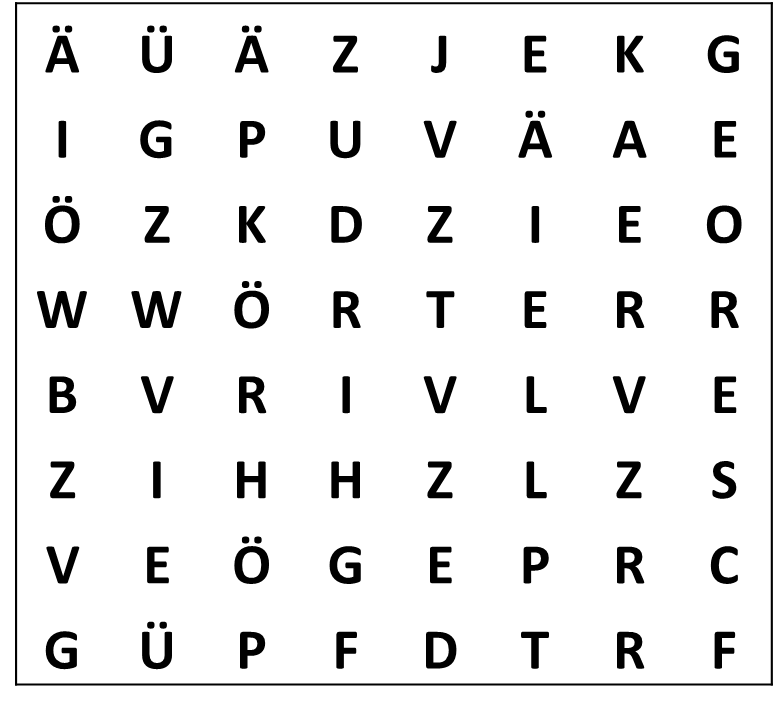 Im Duden stehen
viele Wörter.

Vorige Seite
Nächste Seite
C:\Users\Lesekoch\OneDrive\A - Übungsdateien\Leseübungs-Sammelsurium\Suchsel 1.pptx - Seite 12
Wörter finden 

Klick auf den ersten Buchstaben und lies!
13
Salat ist gesund,
weil er viele Vitamine hat.
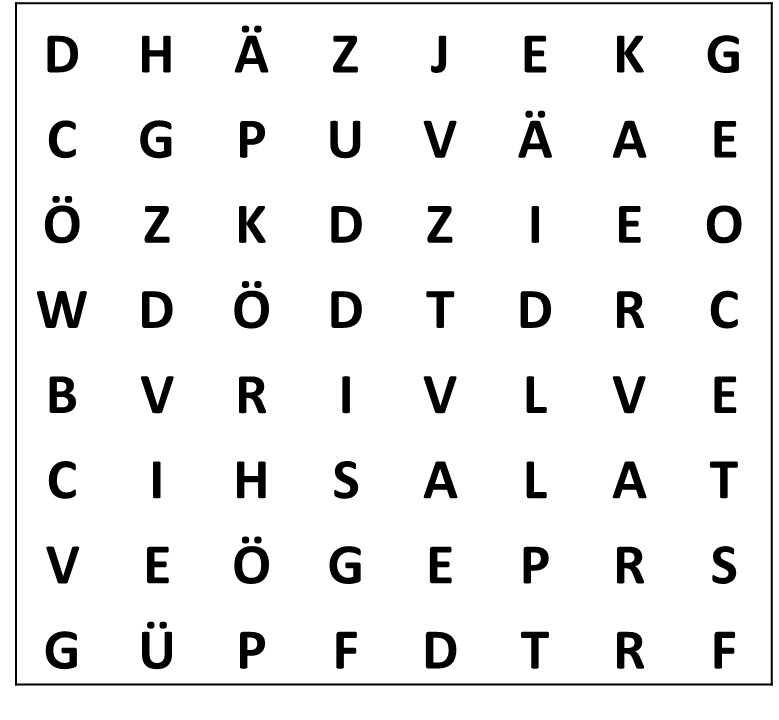 Wir essen gerne Salat.

Vorige Seite
Nächste Seite
C:\Users\Lesekoch\OneDrive\A - Übungsdateien\Leseübungs-Sammelsurium\Suchsel 1.pptx - Seite 13
Wörter finden 

Klick auf den ersten Buchstaben und lies!
14
In einem Paket
sind Dinge
mit Papier umhüllt
eingepackt.
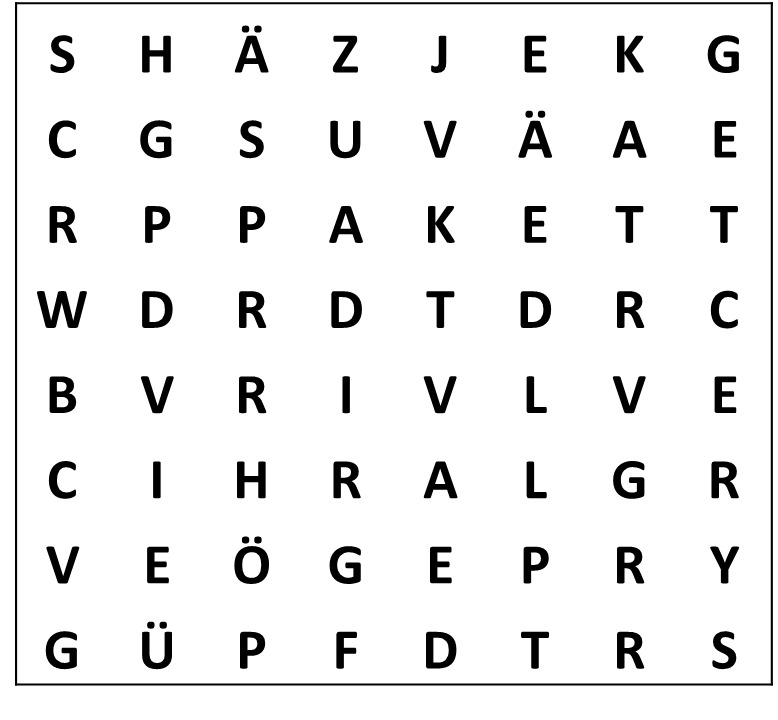 Mein Geschenk kam
in einem Paket.

Vorige Seite
Nächste Seite
C:\Users\Lesekoch\OneDrive\A - Übungsdateien\Leseübungs-Sammelsurium\Suchsel 1.pptx - Seite 14
Wörter finden 

Klick auf den ersten Buchstaben und lies!
15
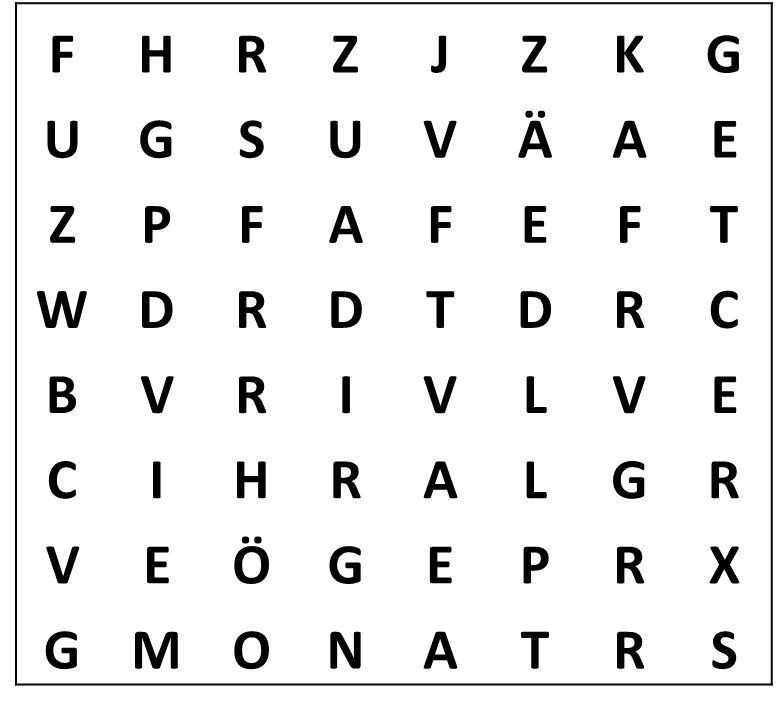 Ein Jahr hat zwölf Monate.
Ein Monat ist der
zwölfte Teil eines Jahres.

Vorige Seite
Nächste Seite
C:\Users\Lesekoch\OneDrive\A - Übungsdateien\Leseübungs-Sammelsurium\Suchsel 1.pptx - Seite 15
Wörter finden 

Klick auf den ersten Buchstaben und lies!
16
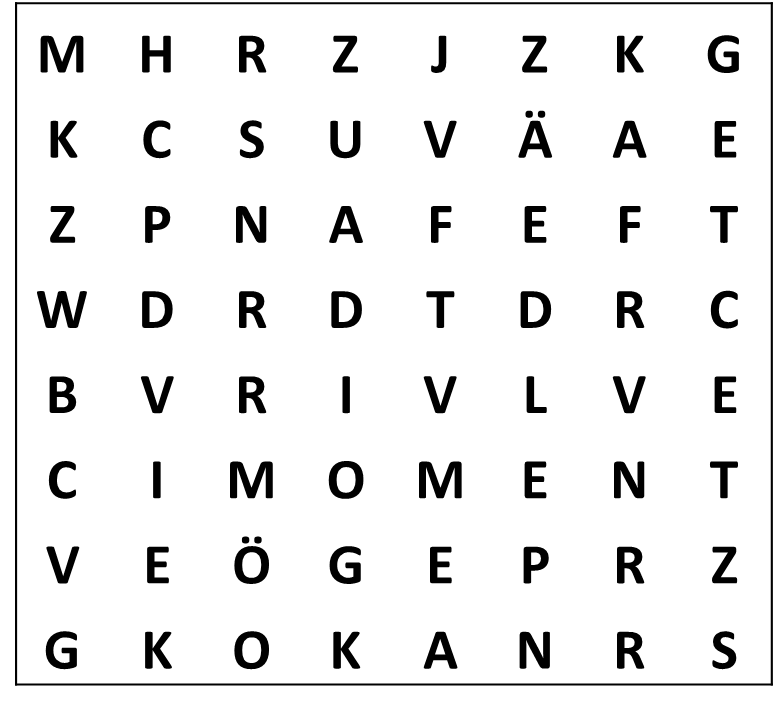 Ein Moment 
geht schnell vorbei.
Für den Moment
habe ich genug.

Vorige Seite
Nächste Seite
C:\Users\Lesekoch\OneDrive\A - Übungsdateien\Leseübungs-Sammelsurium\Suchsel 1.pptx - Seite 16
Wörter finden 

Klick auf den ersten Buchstaben und lies!
17
Das Gewicht
wird durch
Wiegen ermittelt.
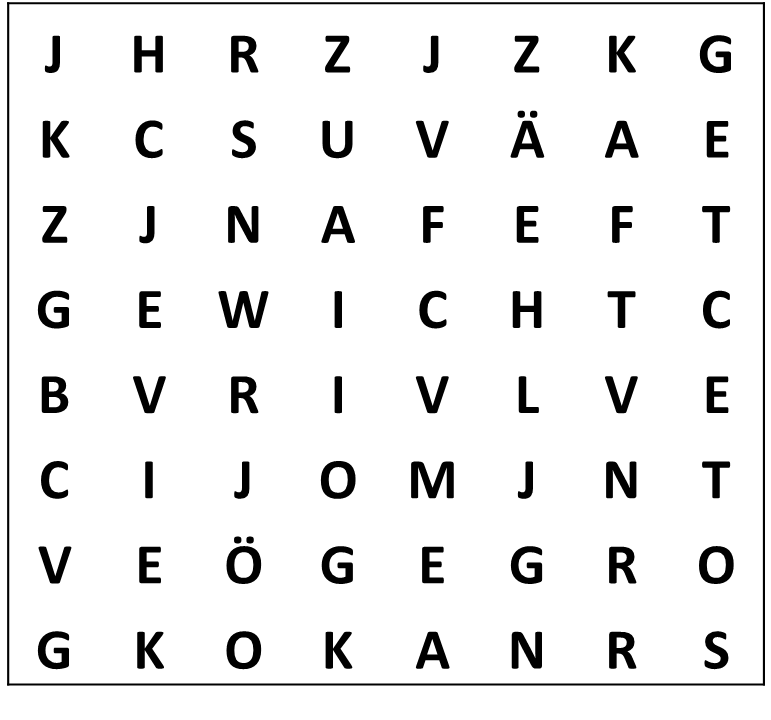 Seine Meinung
hat bei uns
Gewicht.

Vorige Seite
Nächste Seite
C:\Users\Lesekoch\OneDrive\A - Übungsdateien\Leseübungs-Sammelsurium\Suchsel 1.pptx - Seite 17
Wörter finden 

Klick auf den ersten Buchstaben und lies!
18
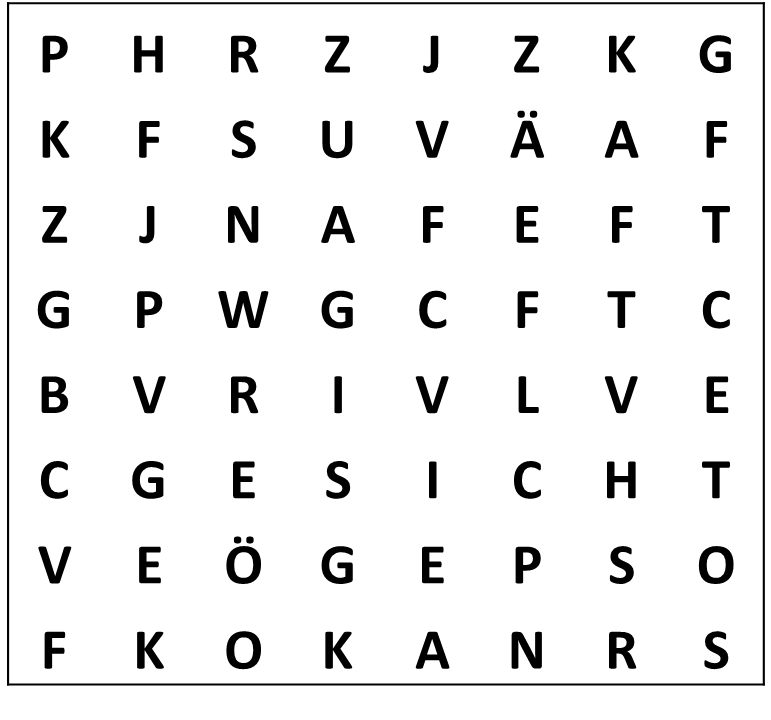 Die Vorderseite
des menschlichen Kopfes
ist das Gesicht.
Die Nase sitzt mitten
im Gesicht.

Vorige Seite
Nächste Seite
C:\Users\Lesekoch\OneDrive\A - Übungsdateien\Leseübungs-Sammelsurium\Suchsel 1.pptx - Seite 18
Wörter finden 

Klick auf den ersten Buchstaben und lies!
19
Der Urlaub dient 
zur Erholung.
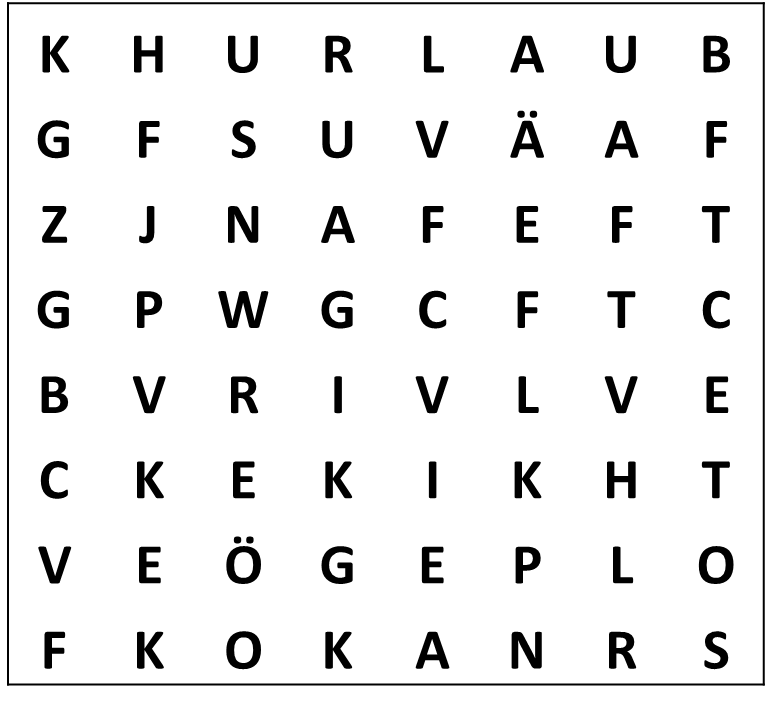 Wir erholen uns im Urlaub.

Vorige Seite
Nächste Seite
C:\Users\Lesekoch\OneDrive\A - Übungsdateien\Leseübungs-Sammelsurium\Suchsel 1.pptx - Seite 19
Wörter finden 

Klick auf den ersten Buchstaben und lies!
20
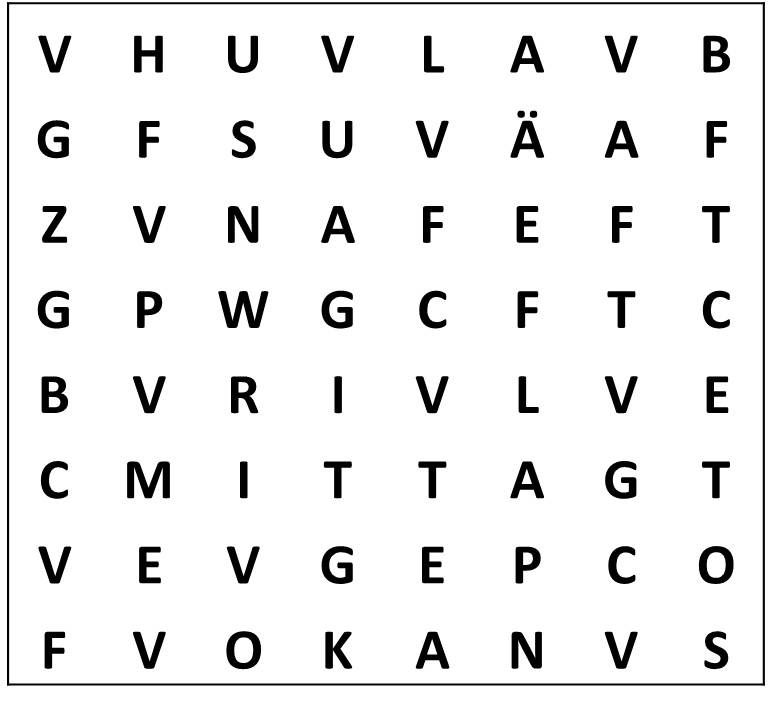 Der Mittag ist 
die Zeit 
um die Mitte
des Tages.
Am Mittag mache
ich eine Pause.

Vorige Seite
Nächste Seite
C:\Users\Lesekoch\OneDrive\A - Übungsdateien\Leseübungs-Sammelsurium\Suchsel 1.pptx - Seite 20
Wörter finden 

Klick auf den ersten Buchstaben und lies!
21
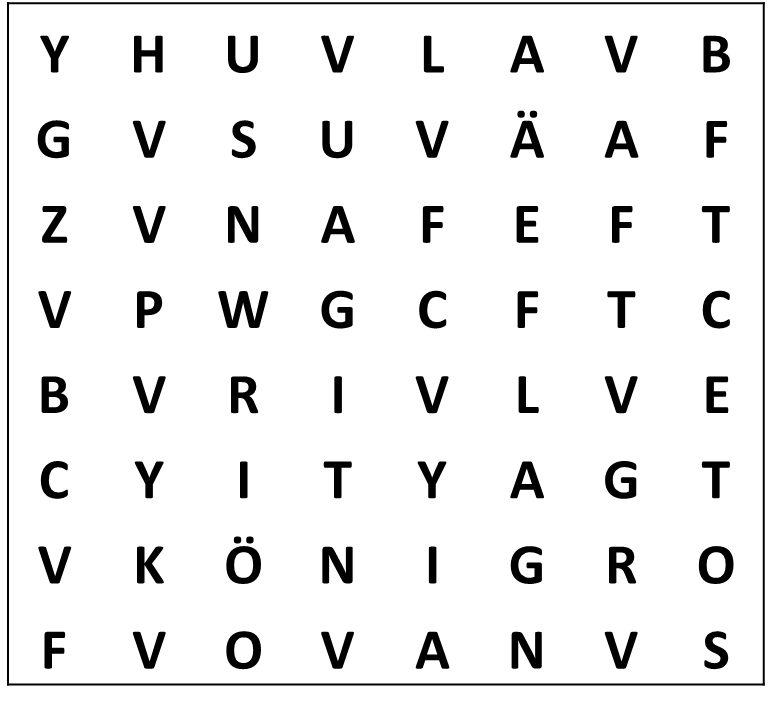 Der König ist
ein weltlicher Herrscher
oder Repräsentant
(Vertreter) in einer
Monarchie (Königreich).
Der König hat meist
eine Königin.

Vorige Seite
Nächste Seite
C:\Users\Lesekoch\OneDrive\A - Übungsdateien\Leseübungs-Sammelsurium\Suchsel 1.pptx - Seite 21
Wörter finden 

Klick auf den ersten Buchstaben und lies!
22
Der Plan sagt
wie das Ziel
erreicht werden soll.
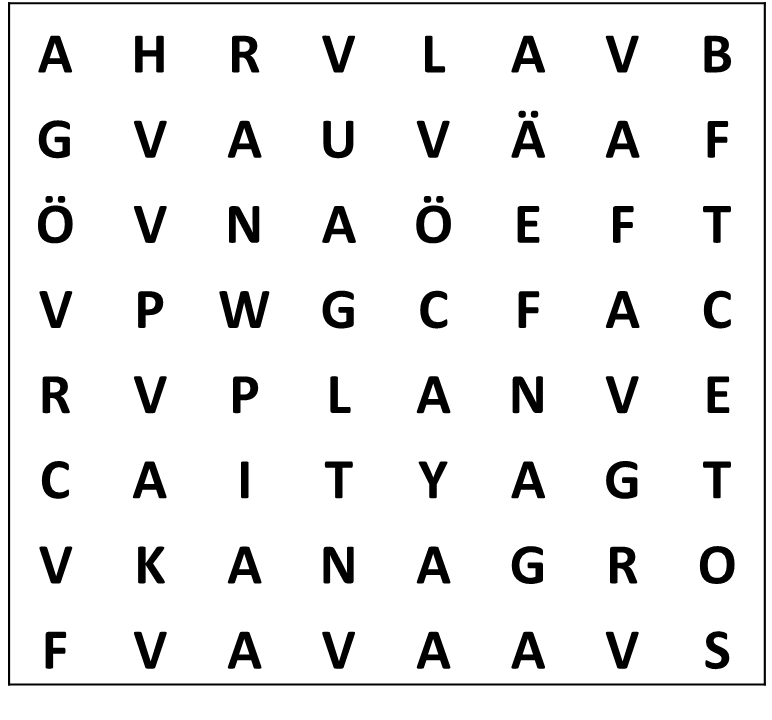 Mancher Plan
geht schief.

Vorige Seite
Nächste Seite
C:\Users\Lesekoch\OneDrive\A - Übungsdateien\Leseübungs-Sammelsurium\Suchsel 1.pptx - Seite 22
Wörter finden 

Klick auf den ersten Buchstaben und lies!
23
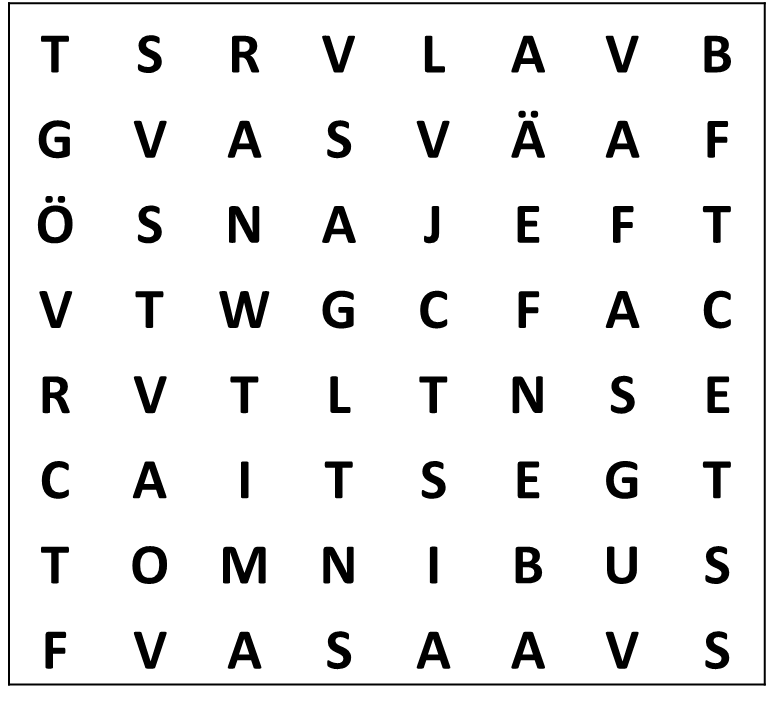 Ein Omnibus ist ein Auto,
in dem viele Menschen
befördert werden können.
In einem Omnibus 
haben viele Menschen 
Platz.

Vorige Seite
Nächste Seite
C:\Users\Lesekoch\OneDrive\A - Übungsdateien\Leseübungs-Sammelsurium\Suchsel 1.pptx - Seite 23
Wörter finden 

Klick auf den ersten Buchstaben und lies!
24
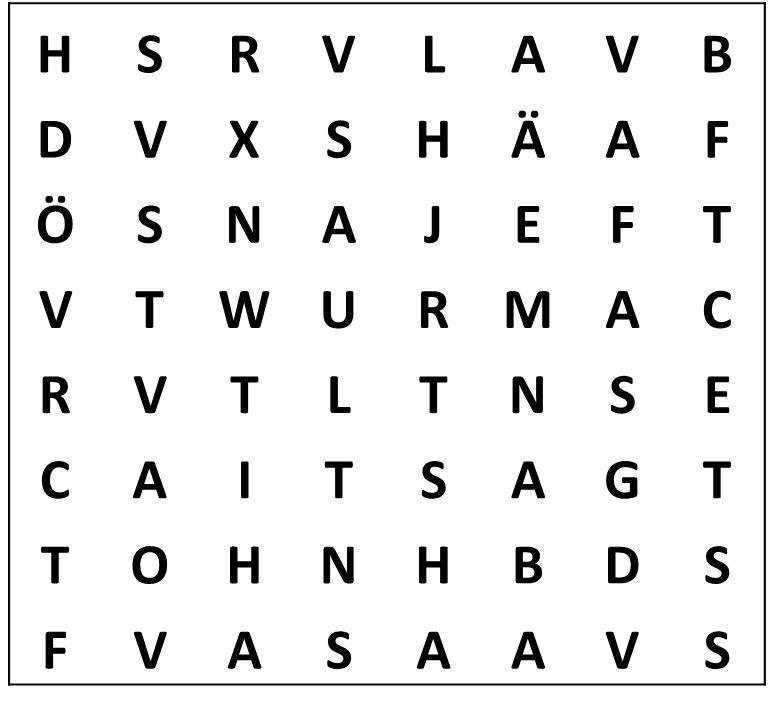 Ein Wurm kriecht
am oder im Boden.
Der Wurm
lebt im Erdboden.

Vorige Seite
Nächste Seite
C:\Users\Lesekoch\OneDrive\A - Übungsdateien\Leseübungs-Sammelsurium\Suchsel 1.pptx - Seite 24
Wörter finden 

Klick auf den ersten Buchstaben und lies!
25
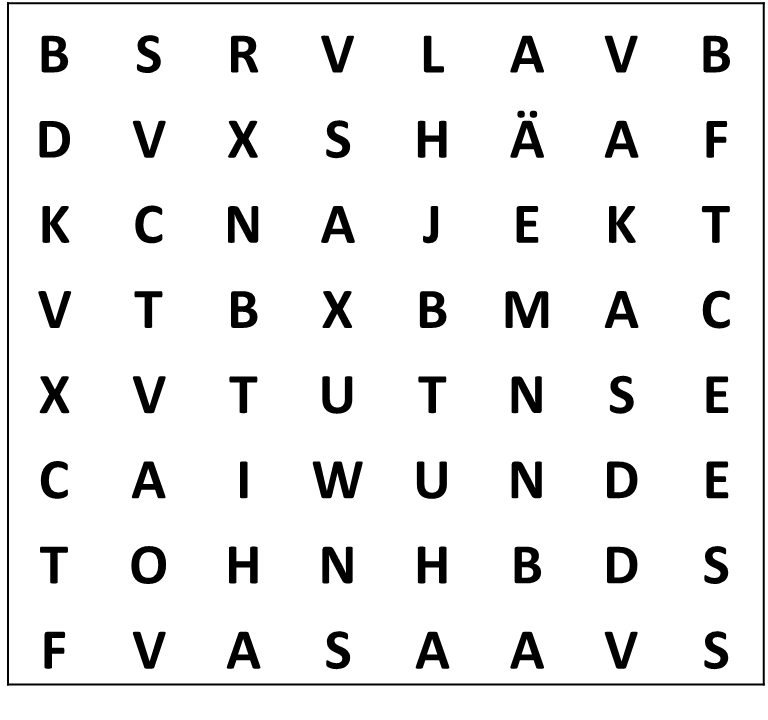 Wenn die Haut 
verletzt wird,
gibt es eine Wunde.
Auf die Wunde
kommt ein Verband.

Vorige Seite
Nächste Seite
C:\Users\Lesekoch\OneDrive\A - Übungsdateien\Leseübungs-Sammelsurium\Suchsel 1.pptx - Seite 25
Wörter finden 

Klick auf den ersten Buchstaben und lies!
26
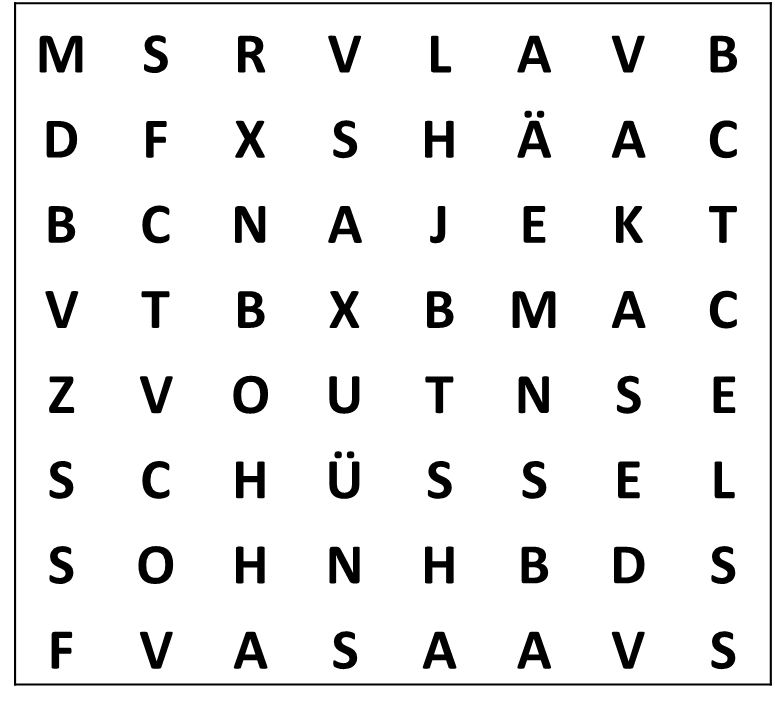 In eine Schüssel
kann man etwas legen
oder hineintun.
In der Schüssel
liegt ein Schlüssel.

Vorige Seite
Nächste Seite
C:\Users\Lesekoch\OneDrive\A - Übungsdateien\Leseübungs-Sammelsurium\Suchsel 1.pptx - Seite 26
Wörter finden 

Klick auf den ersten Buchstaben und lies!
27
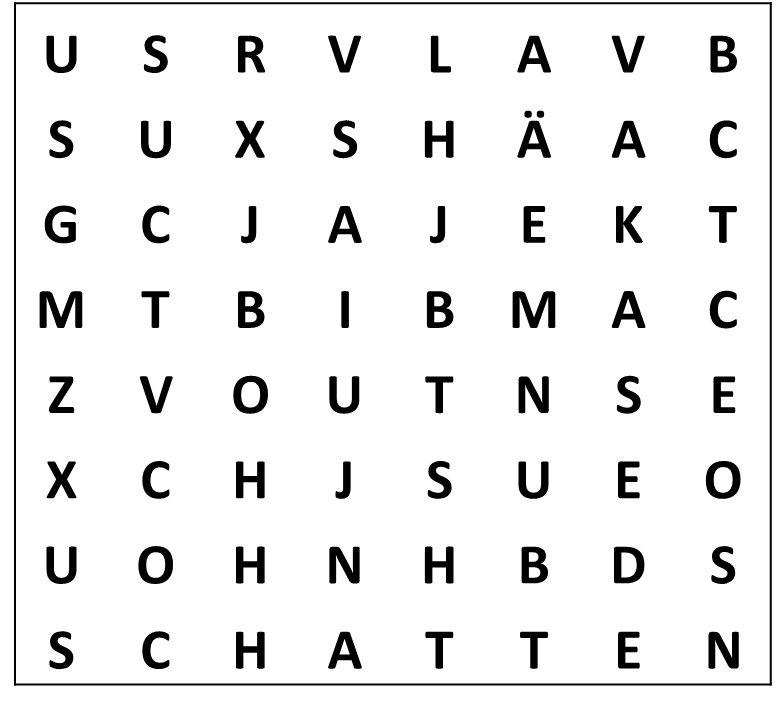 Wo Licht ist,
ist auch Schatten.
Um einen Schatten
zu werfen, braucht
man Licht.

Vorige Seite
Nächste Seite
C:\Users\Lesekoch\OneDrive\A - Übungsdateien\Leseübungs-Sammelsurium\Suchsel 1.pptx - Seite 27
Wörter finden 

Klick auf den ersten Buchstaben und lies!
28
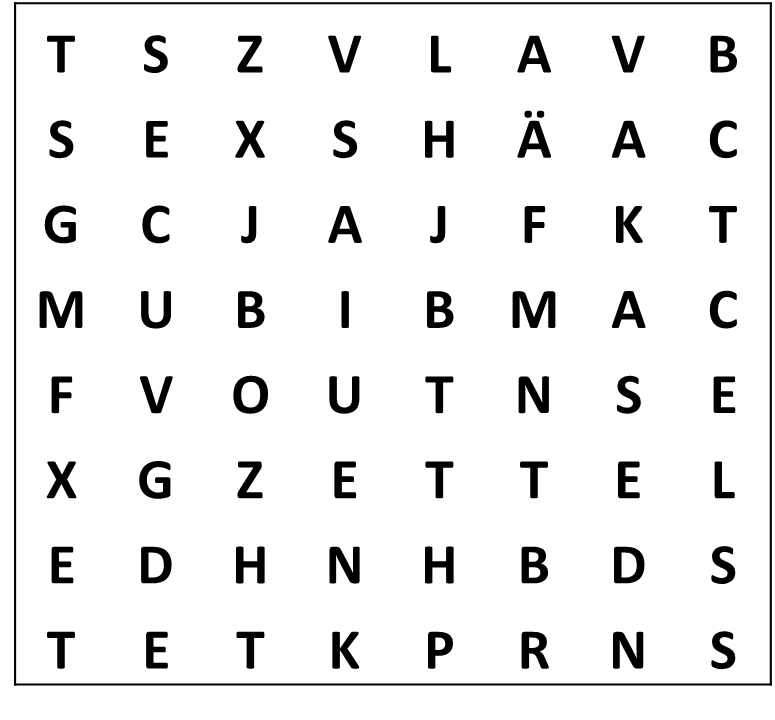 Auf einem Zettel
kann man sich
Notizen machen.
Ein Zettel ist ein
Stück Papier.

Vorige Seite
Nächste Seite
C:\Users\Lesekoch\OneDrive\A - Übungsdateien\Leseübungs-Sammelsurium\Suchsel 1.pptx - Seite 28
Wörter finden 

Klick auf den ersten Buchstaben und lies!
29
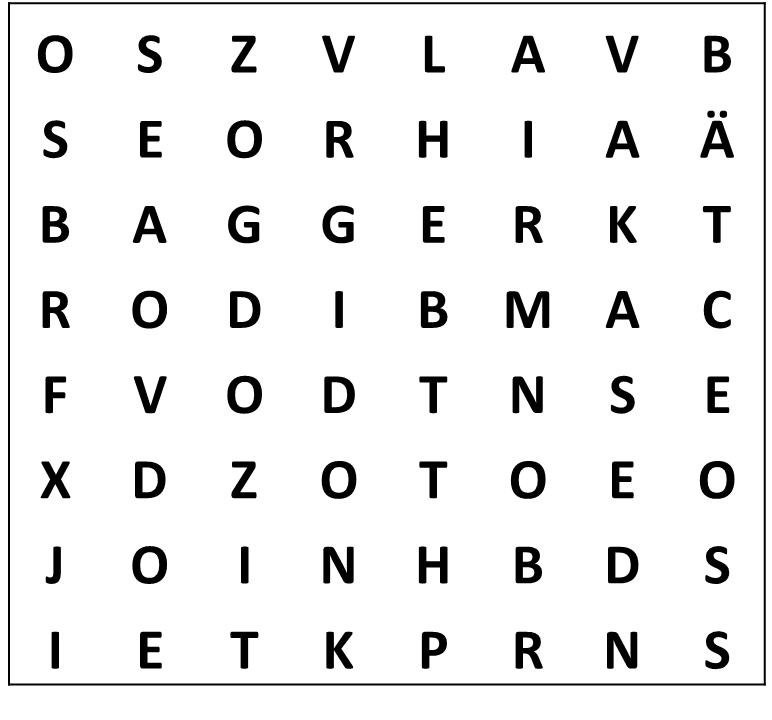 Mit einem Bagger
kann man eine
Grube ausheben.
Der Bagger
hat eine große 
Schaufel.

Vorige Seite
Nächste Seite
C:\Users\Lesekoch\OneDrive\A - Übungsdateien\Leseübungs-Sammelsurium\Suchsel 1.pptx - Seite 29
Wörter finden 

Klick auf den ersten Buchstaben und lies!
30
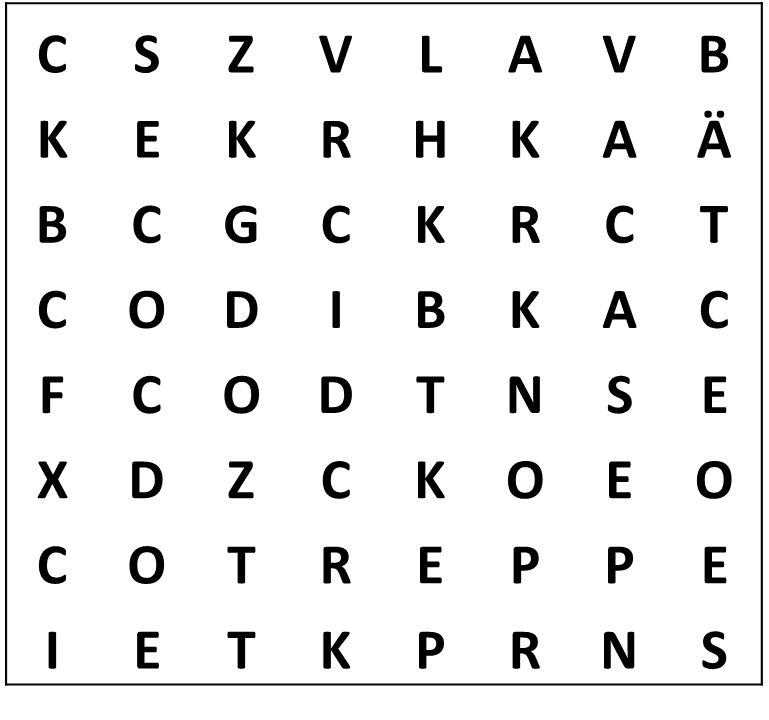 Die Treppe verbindet
verschiedene Ebenen
mit Stufen,
zum Beispiel Stockwerke.
Eine Treppe kann man
hinauf oder hinunter
gehen.

Vorige Seite
Nächste Seite
C:\Users\Lesekoch\OneDrive\A - Übungsdateien\Leseübungs-Sammelsurium\Suchsel 1.pptx - Seite 30
Wörter finden 

Klick auf den ersten Buchstaben und lies!
31
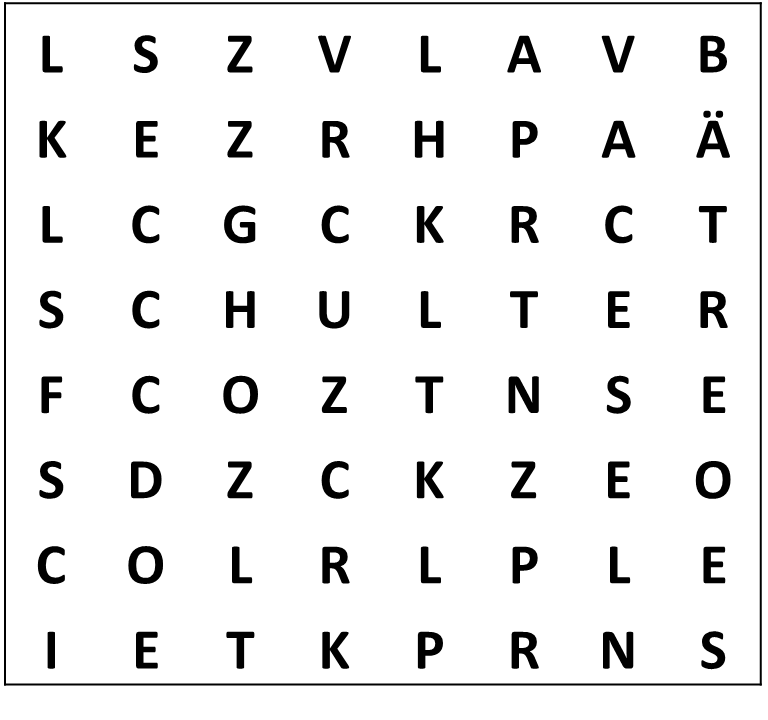 Die Arme sind
mit der Schulter
verbunden.
Starke Schultern
können viel tragen.

Vorige Seite
Nächste Seite
C:\Users\Lesekoch\OneDrive\A - Übungsdateien\Leseübungs-Sammelsurium\Suchsel 1.pptx - Seite 31
Wörter finden 

Klick auf den ersten Buchstaben und lies!
32
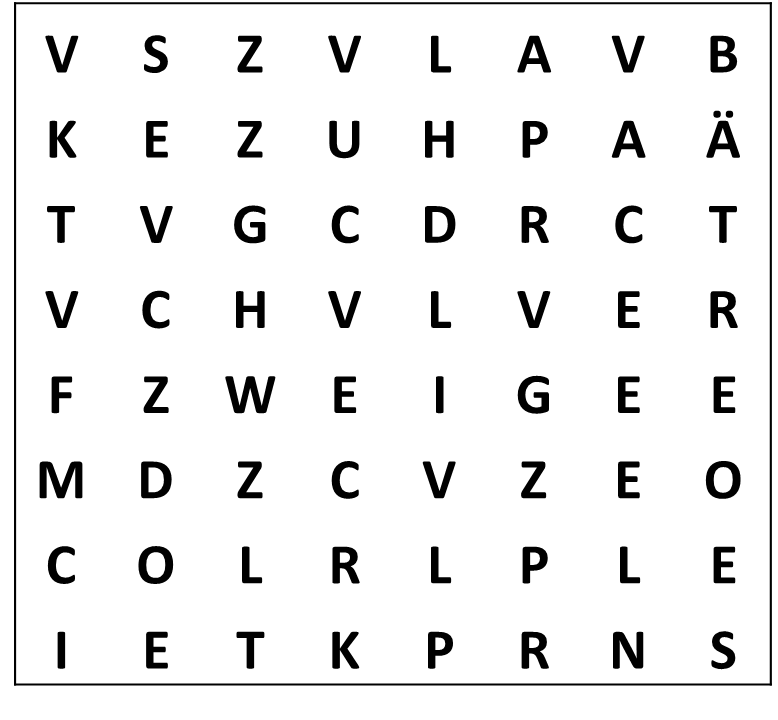 Der Baum hat Äste,
und an den Ästen
sind Zweige.
An den Zweigen
sind Blätter.

Vorige Seite
Nächste Seite
C:\Users\Lesekoch\OneDrive\A - Übungsdateien\Leseübungs-Sammelsurium\Suchsel 1.pptx - Seite 32
Wörter finden 

Klick auf den ersten Buchstaben und liesSatz!
33
Maschinen dienen
zur Erleichterung
und Beschleunigung
von Arbeiten.
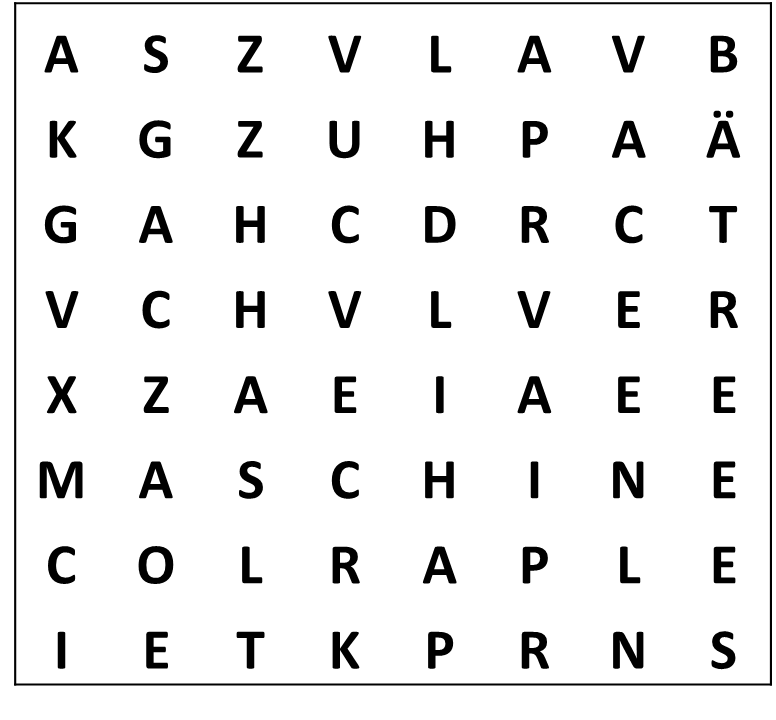 Mit einer Maschine
ist die Arbeit 
schneller fertig.

Vorige Seite
Nächste Seite
C:\Users\Lesekoch\OneDrive\A - Übungsdateien\Leseübungs-Sammelsurium\Suchsel 1.pptx - Seite 33
Wörter finden 

Klick auf den ersten Buchstaben und lies!
34
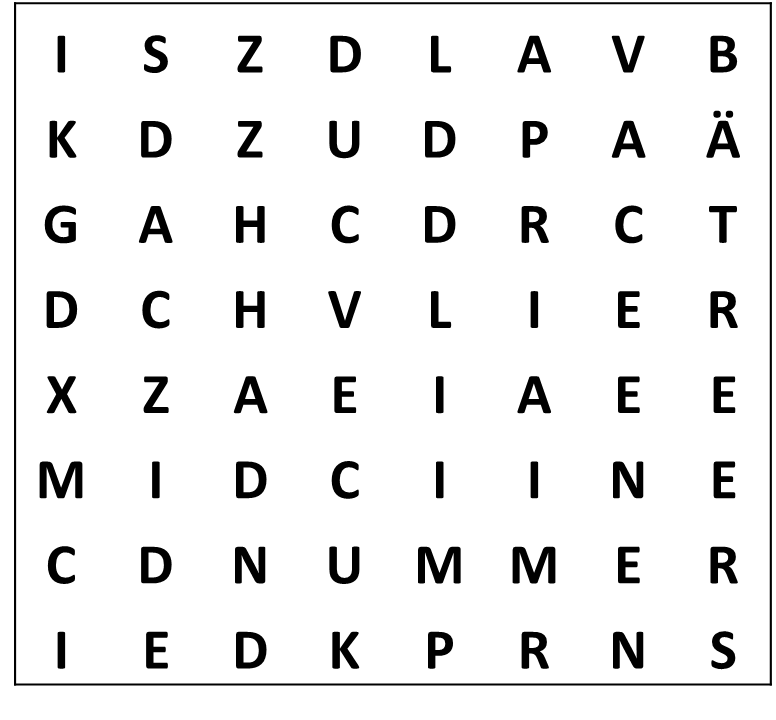 Eine Nummer ist
eine Zahl,
die etwas kennzeichnet,
zum Beispiel
die Reihenfolge.

Vorige Seite
Nächste Seite
C:\Users\Lesekoch\OneDrive\A - Übungsdateien\Leseübungs-Sammelsurium\Suchsel 1.pptx - Seite 34
Wörter finden 

Klick auf den ersten Buchstaben und lies!
35
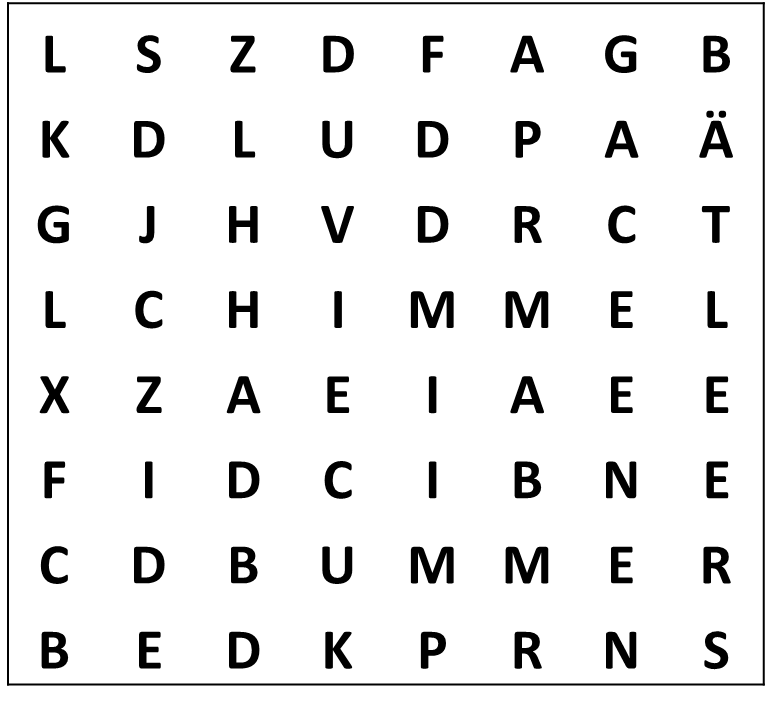 Wenn die Sonne scheint,
ist der Himmel blau.
Nachts sieht man
Sterne am Himmel.

Vorige Seite
Nächste Seite
C:\Users\Lesekoch\OneDrive\A - Übungsdateien\Leseübungs-Sammelsurium\Suchsel 1.pptx - Seite 35
Wörter finden 

Klick auf den ersten Buchstaben und lies!
36
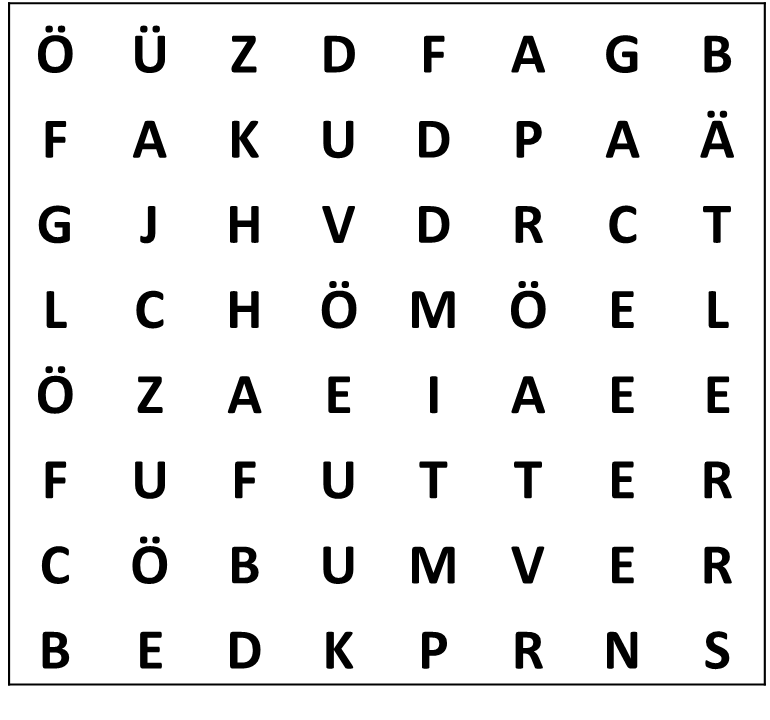 Das Futter dient
zur Ernährung der Tiere.
Heu ist Futter
für Kühe.

Vorige Seite
Nächste Seite
C:\Users\Lesekoch\OneDrive\A - Übungsdateien\Leseübungs-Sammelsurium\Suchsel 1.pptx - Seite 36
Wörter finden 

Klick auf den ersten Buchstaben und lies!
37
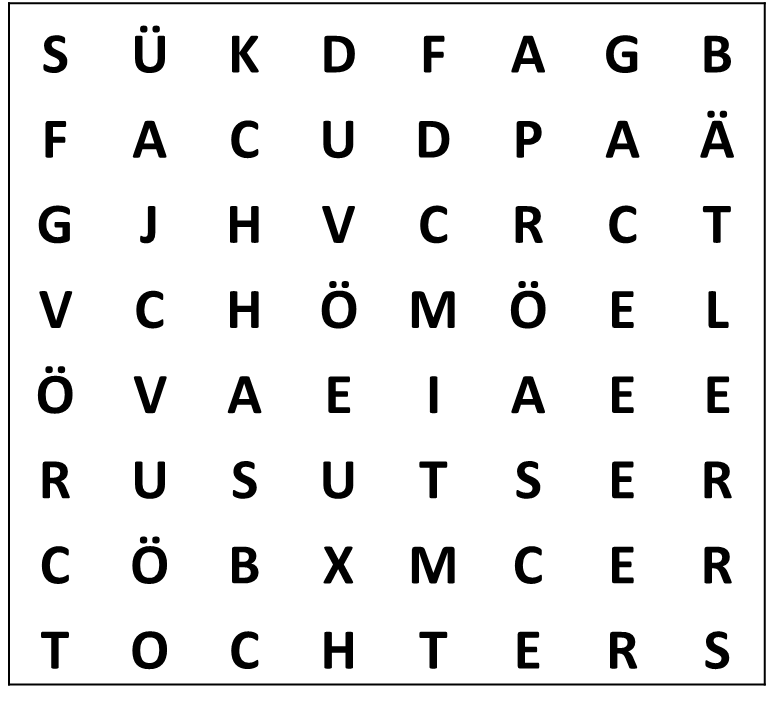 Ein Kind
weiblichen Geschlechts
nennt man Tochter.
Meine Schwester
ist die Tochter
meiner Eltern.

Vorige Seite
Nächste Seite
C:\Users\Lesekoch\OneDrive\A - Übungsdateien\Leseübungs-Sammelsurium\Suchsel 1.pptx - Seite 37
Wörter finden 

Klick auf den ersten Buchstaben und lies!
38
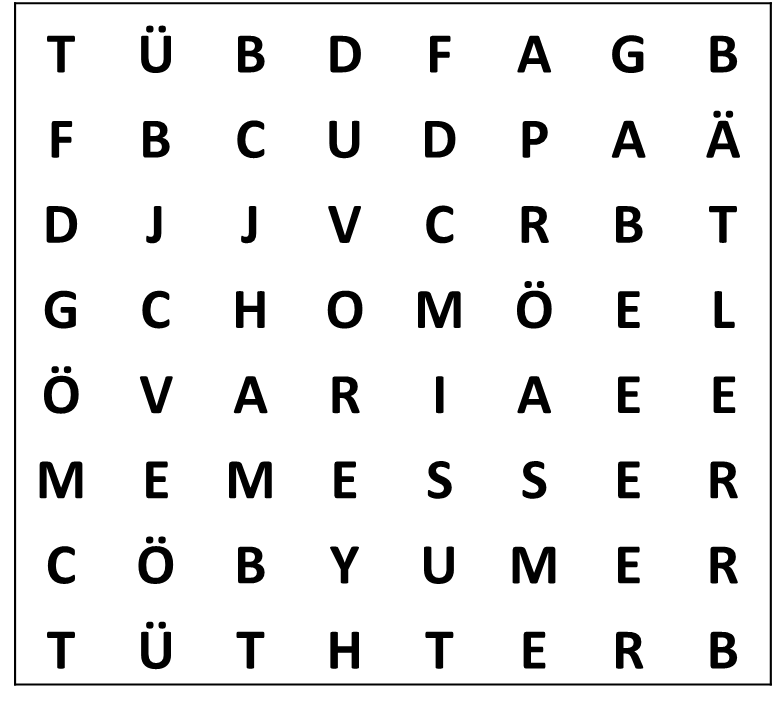 Mit einem Messer
kann man Dinge
schneiden.
Das Messer 
ist scharf.

Vorige Seite
Nächste Seite
C:\Users\Lesekoch\OneDrive\A - Übungsdateien\Leseübungs-Sammelsurium\Suchsel 1.pptx - Seite 38
Wörter finden 

Klick auf den ersten Buchstaben und lies!
39
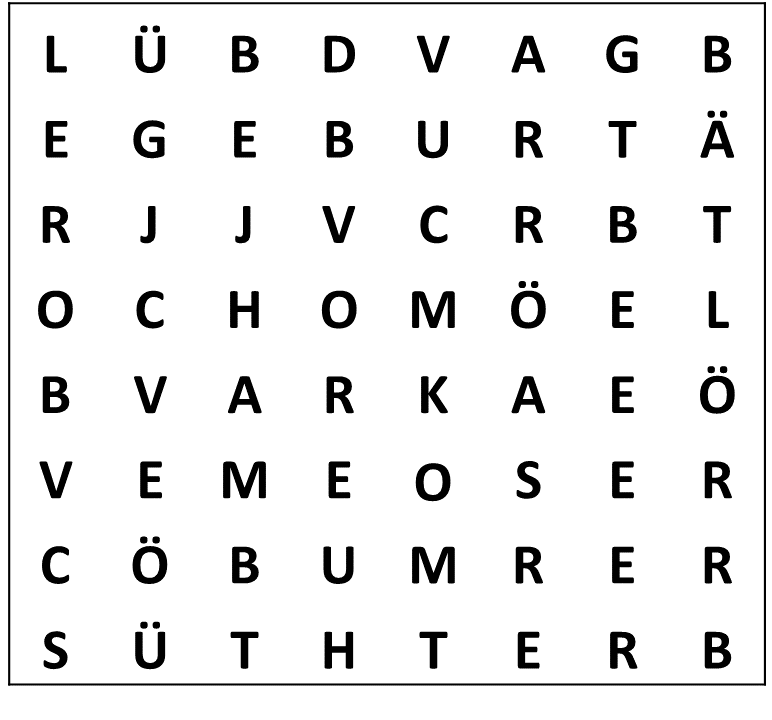 Bei der Geburt
erblicken Lebewesen
das Licht der Welt.
Die Geburt wird
jedes Jahr gefeiert.
O

Vorige Seite
Nächste Seite
C:\Users\Lesekoch\OneDrive\A - Übungsdateien\Leseübungs-Sammelsurium\Suchsel 1.pptx - Seite 39
Wörter finden 

Klick auf den ersten Buchstaben und lies!
40
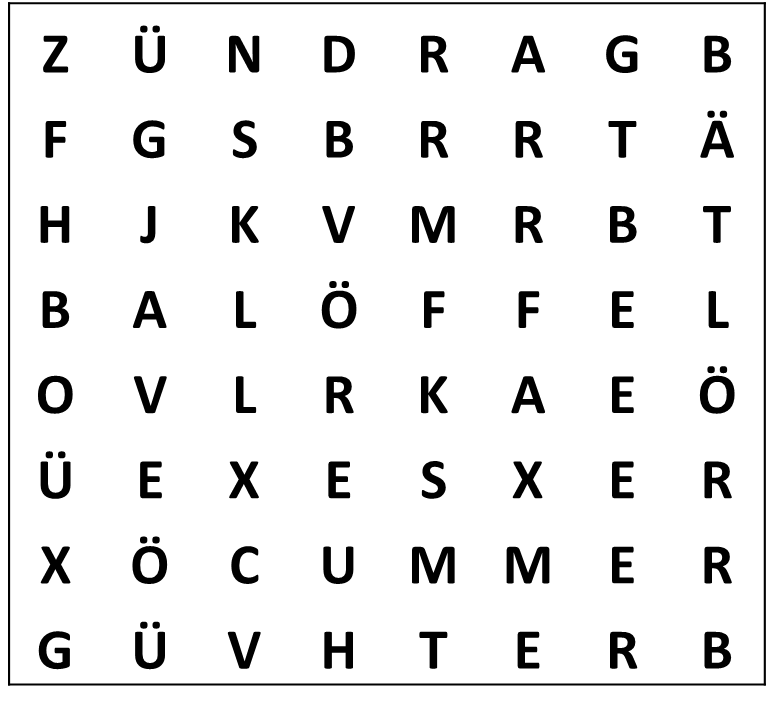 Mit einem Löffel
isst man die Suppe.
Der Löffel gehört
zum Essbesteck.

Vorige Seite
Nächste Seite
C:\Users\Lesekoch\OneDrive\A - Übungsdateien\Leseübungs-Sammelsurium\Suchsel 1.pptx - Seite 40
Wörter finden 

Klick auf den ersten Buchstaben und lies!
41
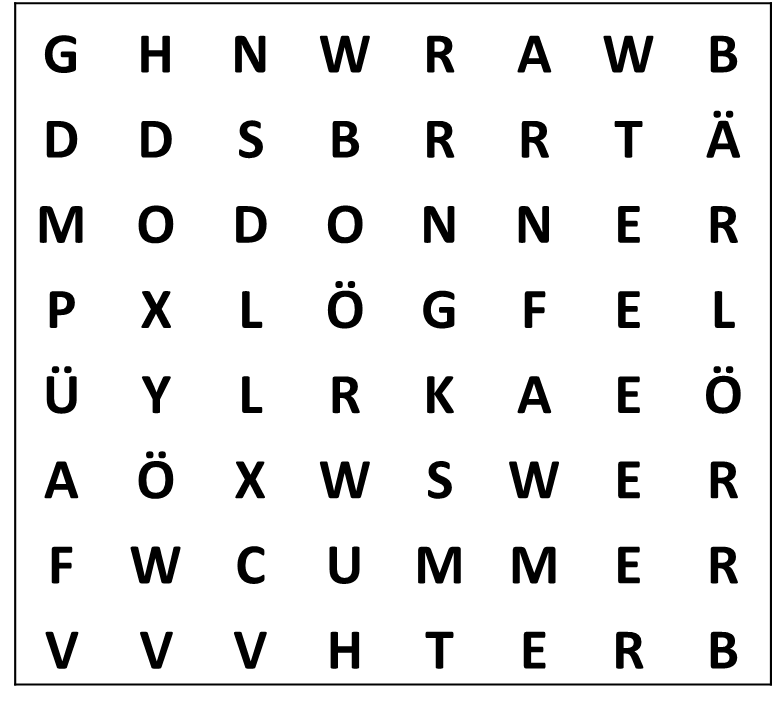 Nach dem Blitz
kommt der Donner.
Blitz und Donner
gehören zu einem
Gewitter.

Vorige Seite
Nächste Seite
C:\Users\Lesekoch\OneDrive\A - Übungsdateien\Leseübungs-Sammelsurium\Suchsel 1.pptx - Seite 41
Wörter finden 

Klick auf den ersten Buchstaben und lies!
42
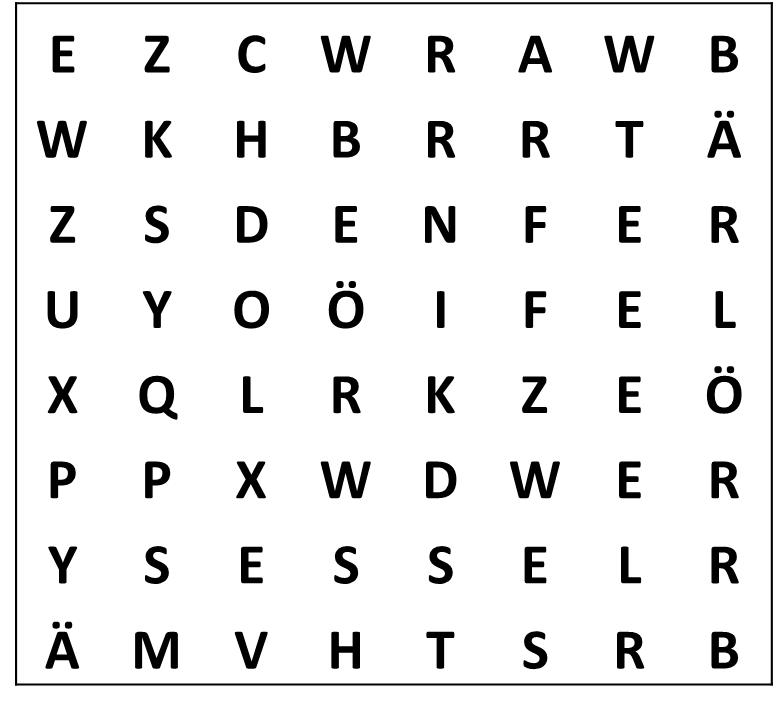 In einem Sessel
kann man 
bequem sitzen.
Im Sessel 
ist es gemütlich.

Vorige Seite
Nächste Seite
C:\Users\Lesekoch\OneDrive\A - Übungsdateien\Leseübungs-Sammelsurium\Suchsel 1.pptx - Seite 42
Wörter finden 

Klick auf den ersten Buchstaben und lies!
43
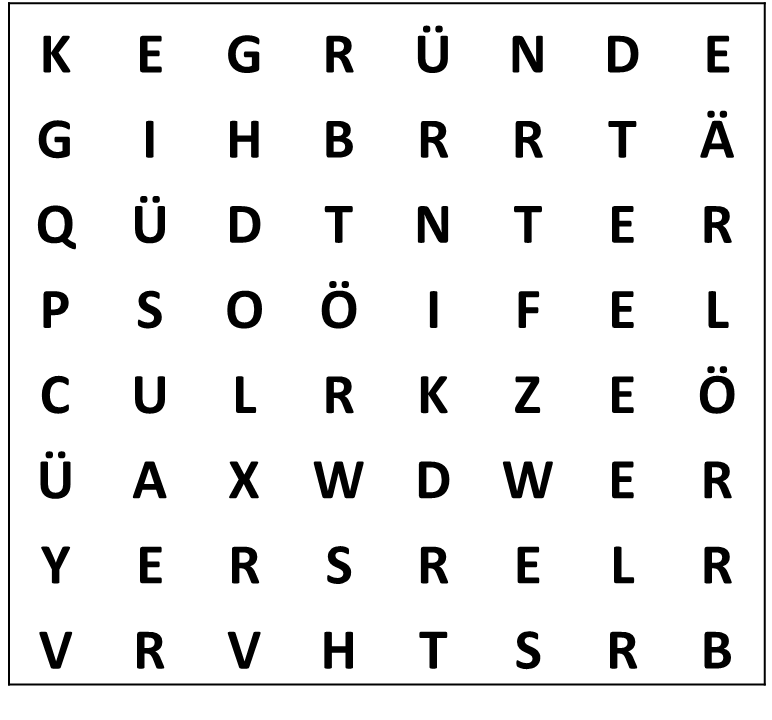 Die Gründe sagen,
warum etwas 
getan wird 
oder geschehen ist.
Paul hat gute Gründe
für den Plan.

Vorige Seite
Nächste Seite
C:\Users\Lesekoch\OneDrive\A - Übungsdateien\Leseübungs-Sammelsurium\Suchsel 1.pptx - Seite 43
Wörter finden 

Klick auf den ersten Buchstaben und lies!
44
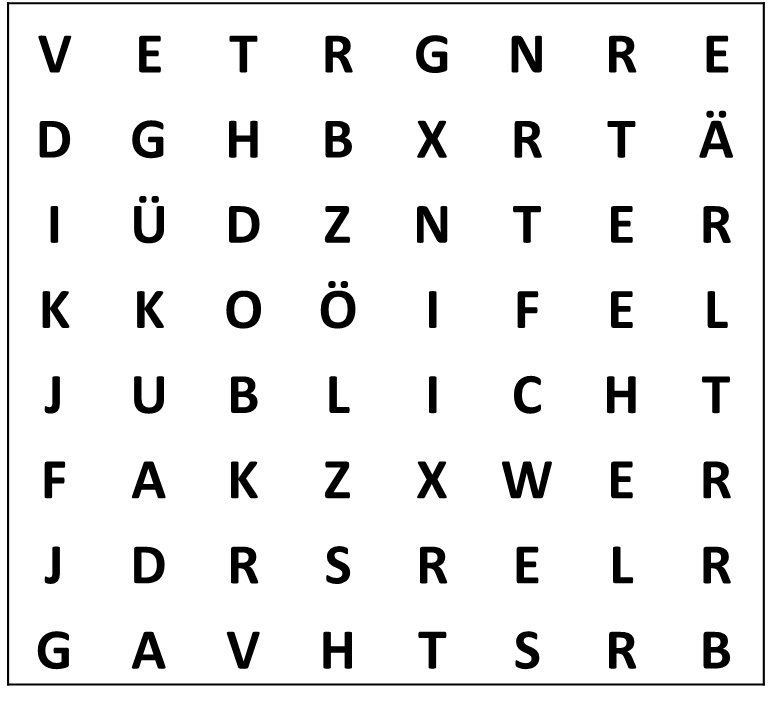 Ohne Licht
wäre es immer Nacht.
Die Finsternis
weicht dem Licht.

Vorige Seite
Nächste Seite
C:\Users\Lesekoch\OneDrive\A - Übungsdateien\Leseübungs-Sammelsurium\Suchsel 1.pptx - Seite 44
Wörter finden 

Klick auf den ersten Buchstaben und lies!
45
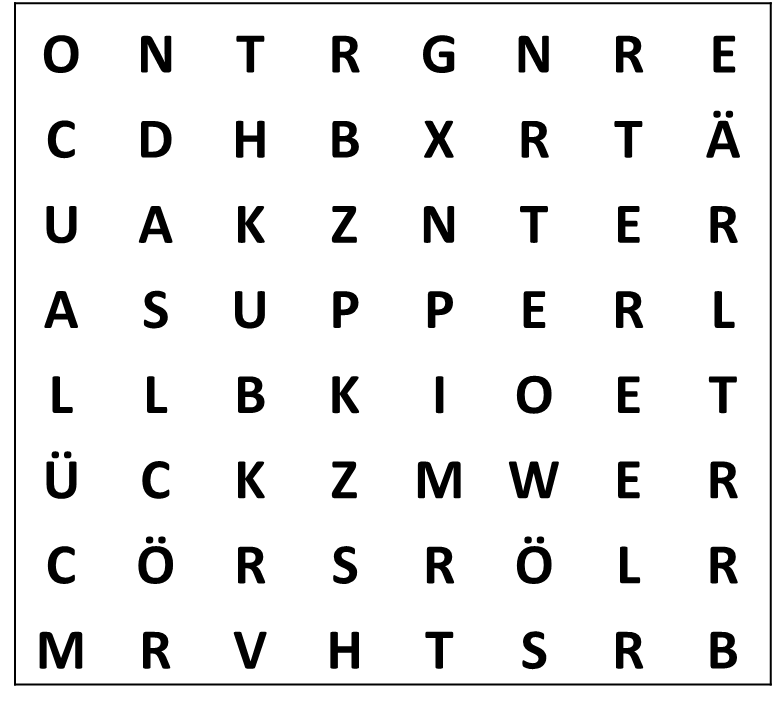 Die Suppe ist 
eine flüssige Nahrung.
Jeder muss seine
Suppe auslöffeln.

Vorige Seite
Nächste Seite
C:\Users\Lesekoch\OneDrive\A - Übungsdateien\Leseübungs-Sammelsurium\Suchsel 1.pptx - Seite 45
Wörter finden 

Klick auf den ersten Buchstaben und lies!
46
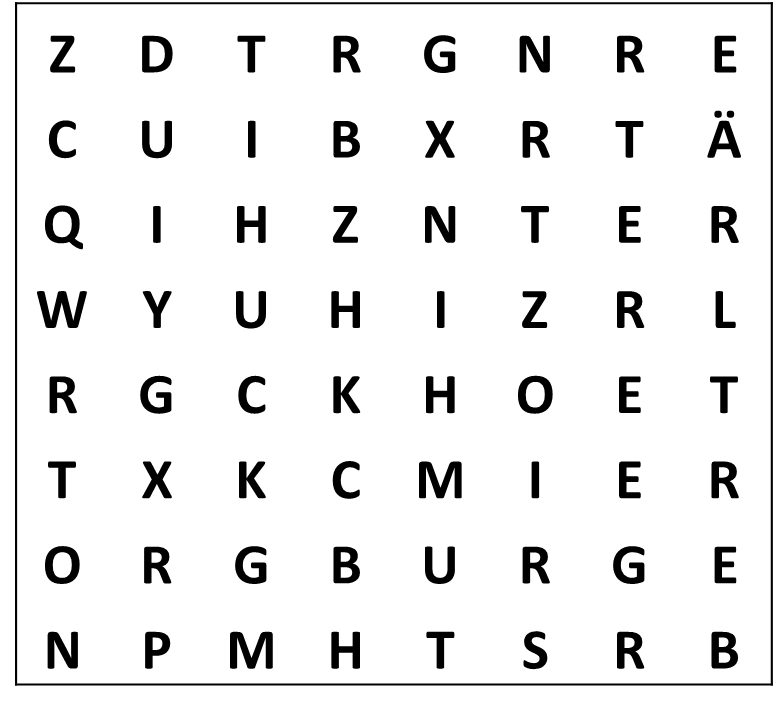 Ein befestigter 
Wohnsitz von Rittern
ist eine Burg.
Die Burg steht
meist auf 
einem Berg.

Vorige Seite
Nächste Seite
C:\Users\Lesekoch\OneDrive\A - Übungsdateien\Leseübungs-Sammelsurium\Suchsel 1.pptx - Seite 46
Wörter finden 

Klick auf den ersten Buchstaben und lies!
47
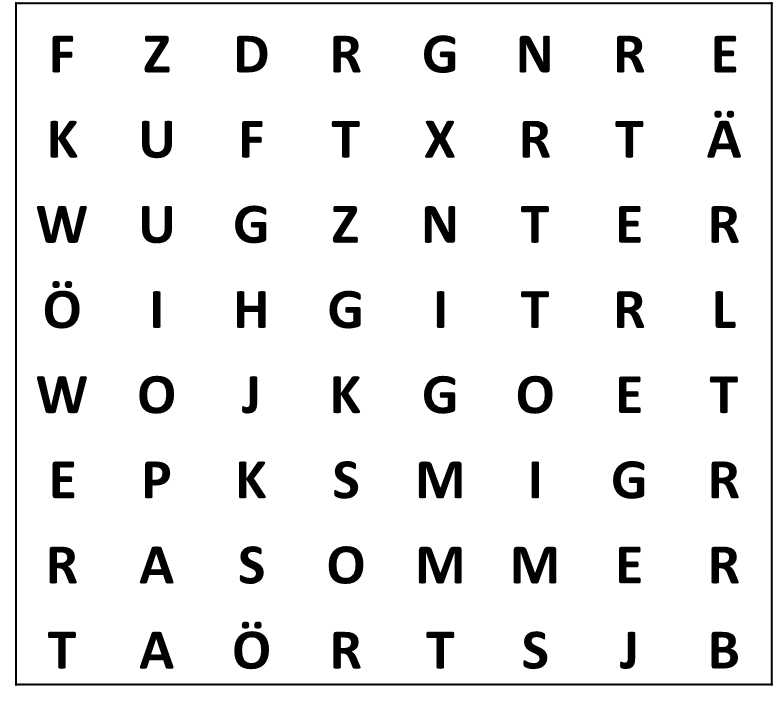 Der Sommer kommt
nach dem Frühling
und vor dem Herbst.
Im Sommer machen
wir Urlaub.

Vorige Seite
Nächste Seite
C:\Users\Lesekoch\OneDrive\A - Übungsdateien\Leseübungs-Sammelsurium\Suchsel 1.pptx - Seite 47
Wörter finden 

Klick auf den ersten Buchstaben und lies!
48
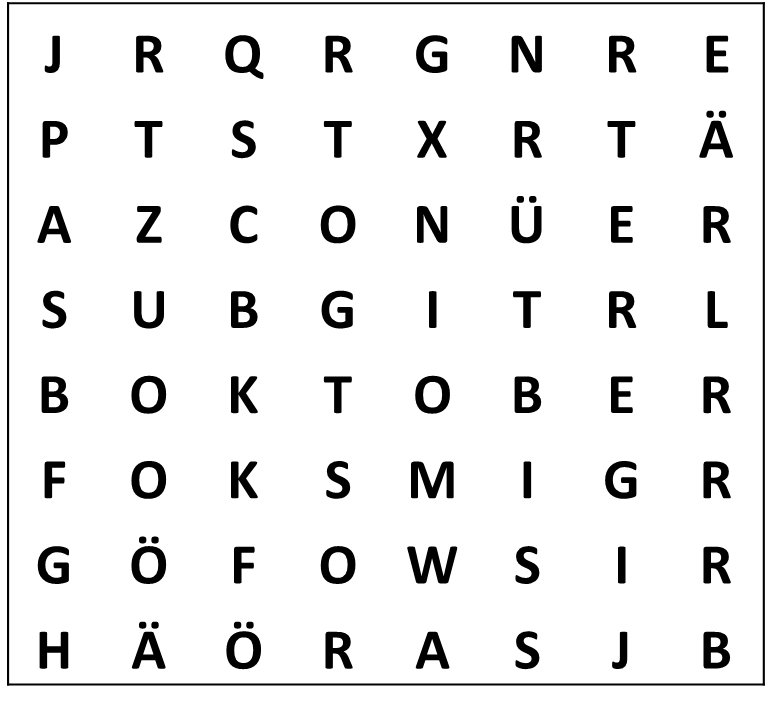 Der Oktober ist
der zehnte Monat
eines Jahres.
Der Oktober
gehört zum Herbst.

Vorige Seite
Nächste Seite
C:\Users\Lesekoch\OneDrive\A - Übungsdateien\Leseübungs-Sammelsurium\Suchsel 1.pptx - Seite 48
Wörter finden 

Klick auf den ersten Buchstaben und lies!
49
In ein Heft kann man
etwas schreiben,
zum Beispiel
die Hausaufgaben
der Schule.
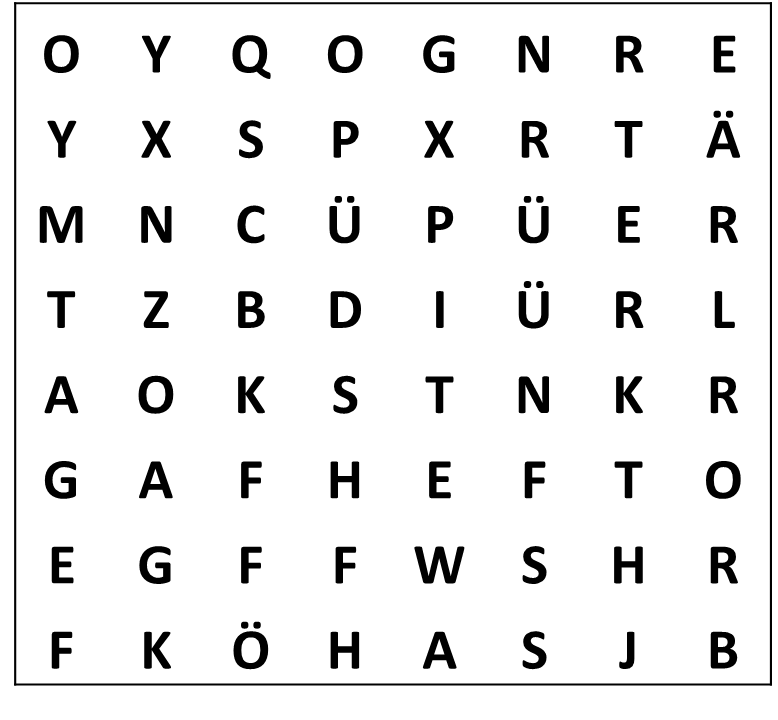 In der Schule
braucht man Hefte.

Vorige Seite
Nächste Seite
C:\Users\Lesekoch\OneDrive\A - Übungsdateien\Leseübungs-Sammelsurium\Suchsel 1.pptx - Seite 49
Wörter finden 

Klick auf den ersten Buchstaben und lies!
50
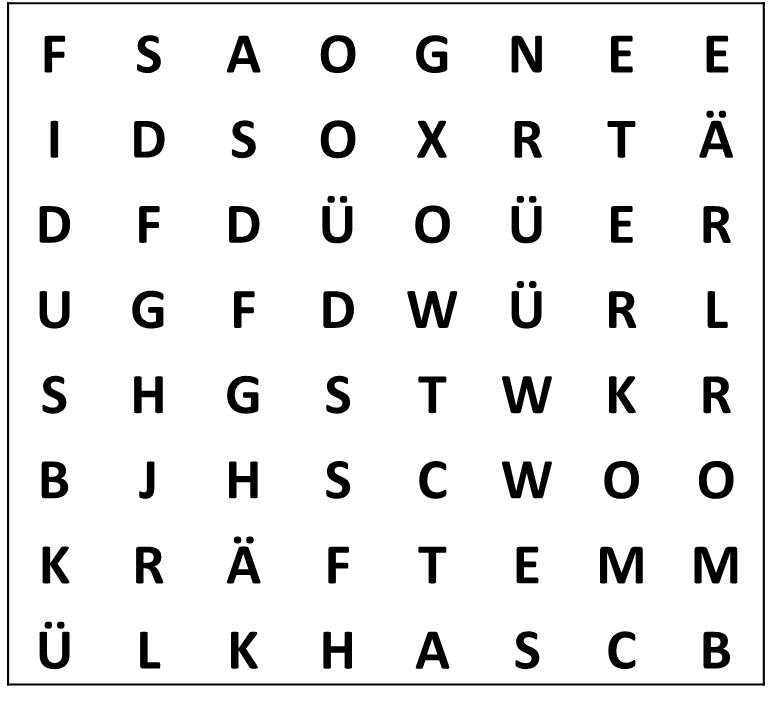 Wenn man etwas
bewirken will,
braucht man Kraft.
Wer mehr Kraft hat,
ist der Stärkere.

Vorige Seite
Nächste Seite
C:\Users\Lesekoch\OneDrive\A - Übungsdateien\Leseübungs-Sammelsurium\Suchsel 1.pptx - Seite 50
Wörter finden 

Klick auf den ersten Buchstaben und lies!
51
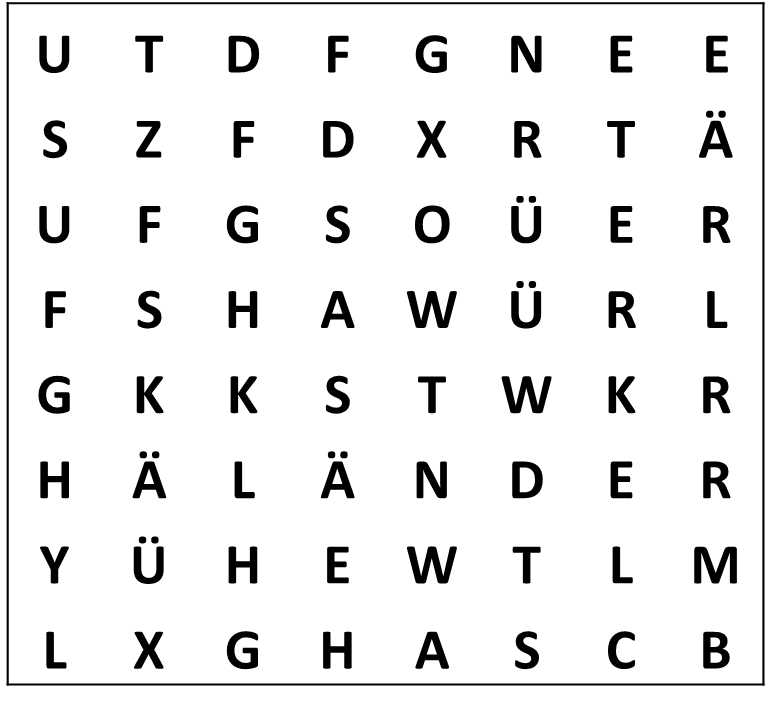 Auf unserer Erde gibt
es rund 200 verschiedene
Länder.
Deutschland hat sechzehn
Länder.

Vorige Seite
Nächste Seite
C:\Users\Lesekoch\OneDrive\A - Übungsdateien\Leseübungs-Sammelsurium\Suchsel 1.pptx - Seite 51
Üben macht gescheit!
52
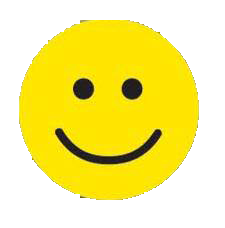 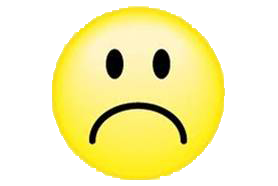 Hurra, wieder ein Stück weiter!
Vorige Seite
C:\Users\Lesekoch\OneDrive\A - Übungsdateien\Leseübungs-Sammelsurium\Suchsel 1.pptx - Seite 52